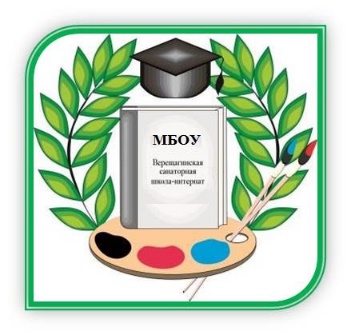 Система условий для индивидуального развития обучающихся МБОУ «ВСШИ»
Н.Ю. Конюшевич, зам. директора по УВР
И.В. Плотникова, методист МБОУ «ВСШИ»
Система условий для индивидуального развития обучающихся МБОУ «ВСШИ»
Специфика МБОУ «Верещагинской санаторной школы – интерната для детей, нуждающихся в длительном лечении»
разобщение контакта с тубинфицированными родственниками, 
проведение медицинских мероприятий, направленных на профилактику болезней органов дыхания, 
осуществление образовательной деятельности.
Создание оптимальных условий для успешного развития обучающихся, находящихся длительное время на лечении вне семьи в условиях санаторной школы-интерната
условия, направленные на сохранение и укрепление здоровья школьников, 
условия, направленные на достижение образовательных результатов, 
условия, направленные на успешную социализацию детей.
Система условий для индивидуального развития обучающихся МБОУ «ВСШИ»
Психологически комфортная атмосфера
Оборудование учебных и специальных помещений
Режим дня
Режим питания
Медицинское сопровождение
ФГОС
Здоровьесбережение
Учебная деятельность
Воспитательная деятельность
Планируемые результаты
− осознает ценность здорового образа жизни;
− понимает особенности своего организма: его сильные и слабые стороны;
− имеет представление о составляющих здорового образа жизни;
− стремится к овладению навыками здорового образа жизни;
− критически относится к фактам нарушений правил здорового образа жизни со стороны своего окружения;
− проявляет интерес к информации о способах укрепления здоровья;
− инициирует общение с одноклассниками, стремящимися к здоровому образу жизни;
− не испытывает ложного страха перед посещением врача;
− демонстрирует готовность самостоятельно поддерживать свое здоровье
Система условий для индивидуального развития обучающихся МБОУ «ВСШИ»
Психологически комфортная атмосфера
Оборудование учебных и специальных помещений
Режим дня
Режим питания
Медицинское сопровождение
ФГОС
Здоровьесбережение
Учебная деятельность
Воспитательная деятельность
Дополнительное образование на базе школы
Модель выходного дня
Самоподготовка
Уроки
Внеурочная деятельность школы
АООП
ИОМ
Рабочая программа воспитания МБОУ «ВСШИ»
Организационная модель внеурочной деятельности МБОУ «ВСШИ»
Содержательная модель внеурочной деятельности МБОУ «ВСШИ»
Содержательная модель внеурочной деятельности МБОУ «ВСШИ»
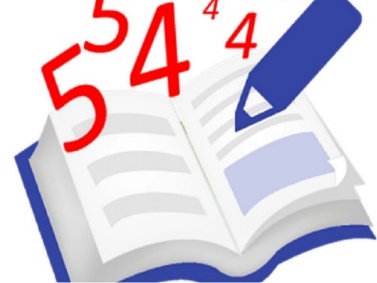 Образовательные результаты
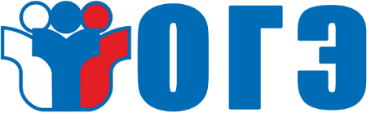 Результаты ГИА-2022
* Контрольные работы по предметам по выбору
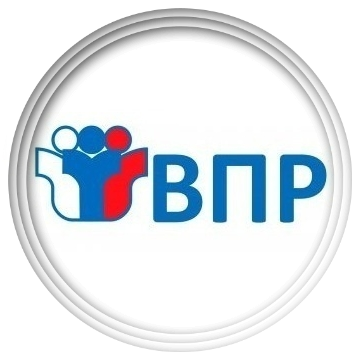 Результаты ВПР-2022
4 класс
Итоги муниципального этапа ВсОШ
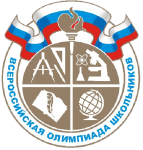 Работа с одаренными детьми: призеры и победители олимпиад, конкурсов, соревнований(банк данных одаренных детей)
Система условий для индивидуального развития обучающихся МБОУ «ВСШИ»